Question Words
¿Dónde trabaja la profesora?

Los martes y los jueves
Dra. Guffey
En la clase
No
Porque es interesante
Bien
Tres
Incorrecto.
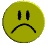 ¡Correcto!
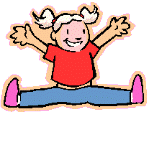 ¿Quién lee un libro?

Cinco
Mi amigo
El viernes
No
Regular
En la escuela
Incorrecto.
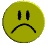 ¡Correcto!
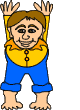 ¿Cuándo estudias tú?

Juan
En la clase
Cinco
No
Los lunes, martes y miércoles
Bien
Porque no es necesario
Incorrecto.
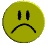 ¡Correcto!
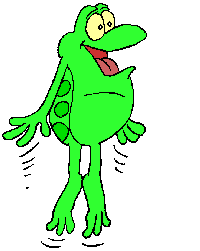 ¿Por qué estudias tú español?

Los martes y los jueves
Ahora
No
La profesora
En la escuela
Cinco
Porque es interesante
Incorrecto.
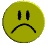 ¡Correcto!
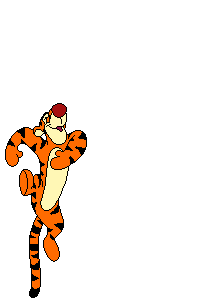 ¿Cómo está tu amigo?

Bien
No
El lunes
Cuatro
Porque está bien
Juan
En la clase
Incorrecto.
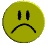 ¡Correcto!
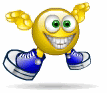 ¿Cuál es tu favorito?

En la escuela
Rojo
Tres días
Porque es interesante
Bien
No
Incorrecto.
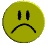 ¡Correcto!
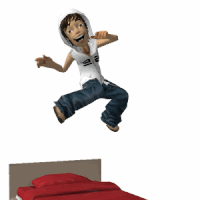 ¿Cuántas clases tienes?

Los martes y los jueves
Tres profesores
Bien
No
Cuatro
En el campus
Porque estudio mucho
Incorrecto.
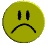 ¡Correcto!
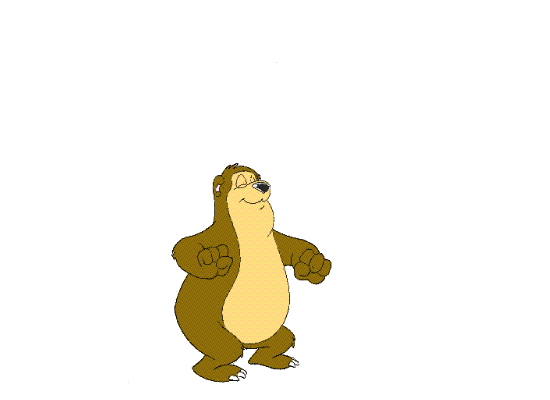 ¿Qué eres?

Bien
Los viernes
En la escuela
Juan
Yo
Estudiante
Porque me gusta
Rojo
Incorrecto.
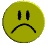 ¡Correcto!
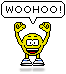